Is it a pencil?
Guessing Game
How to play:
Click a box to reveal a part of the picture

Let a student take a guess, “Is it a __________?”
“No, it isn’t.” = repeat process
“Yes, it is.”  = click, “reveal all”
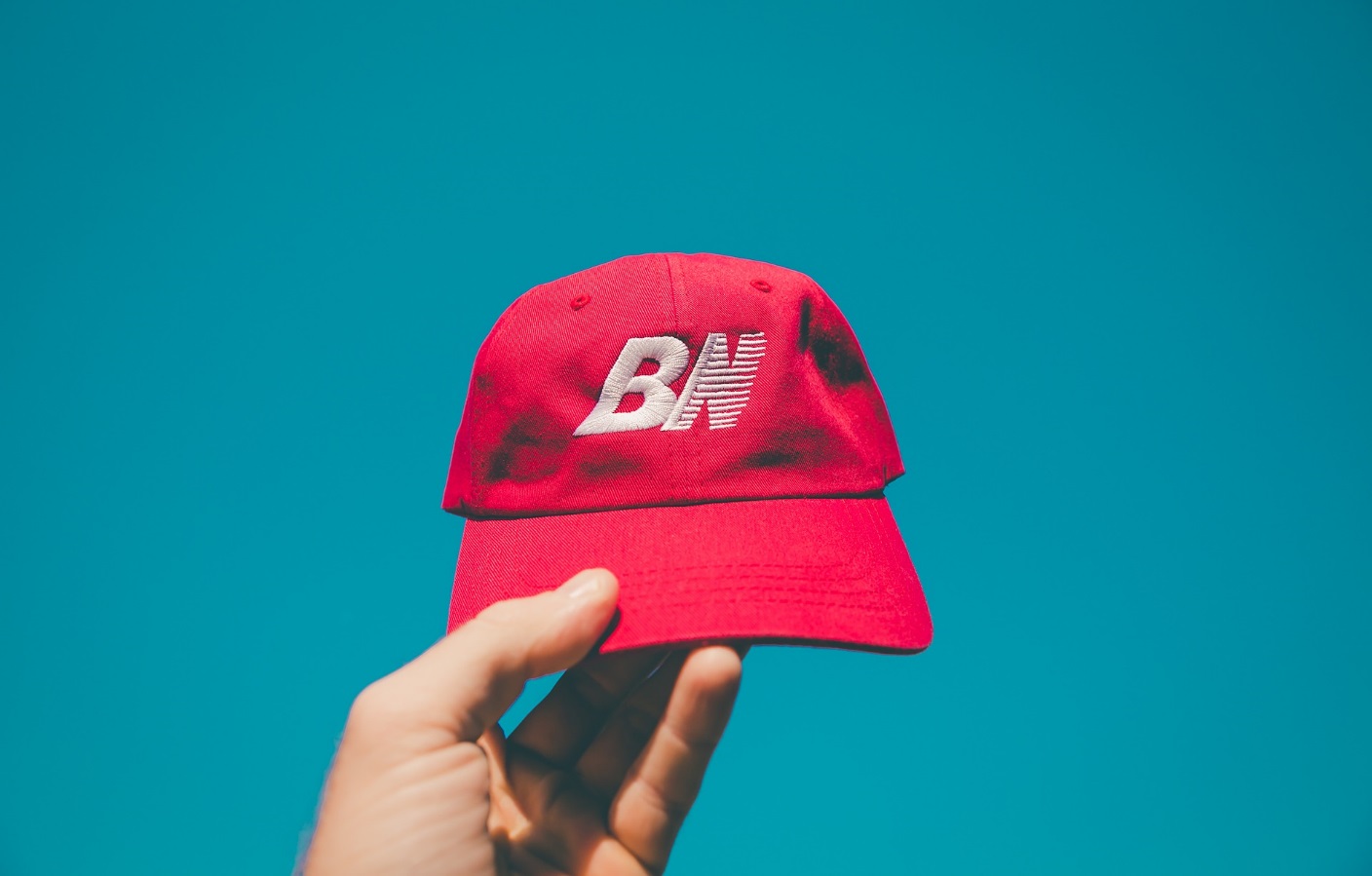 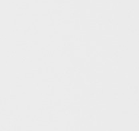 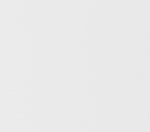 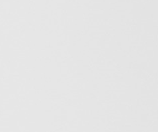 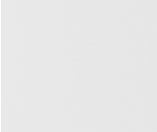 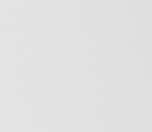 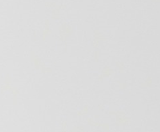 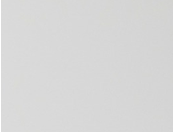 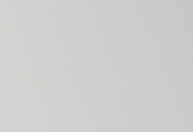 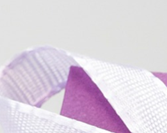 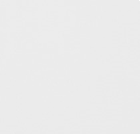 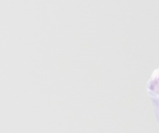 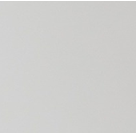 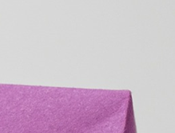 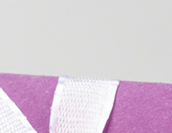 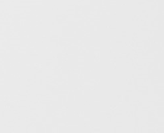 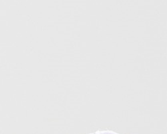 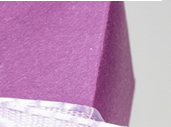 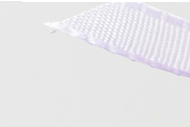 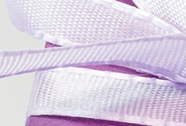 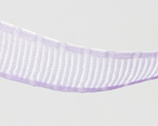 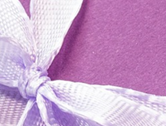 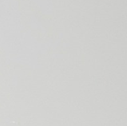 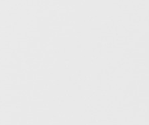 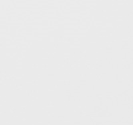 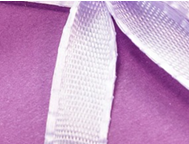 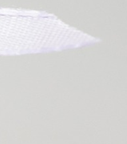 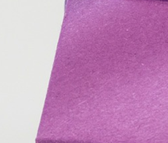 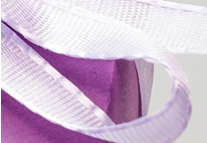 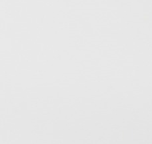 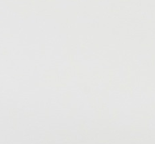 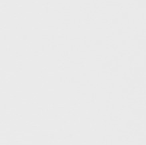 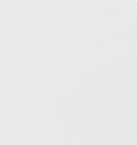 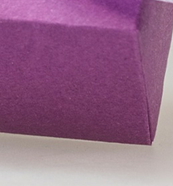 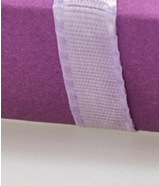 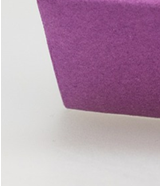 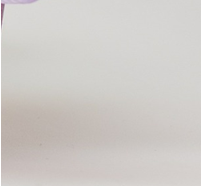 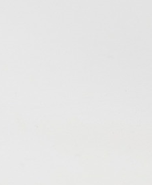 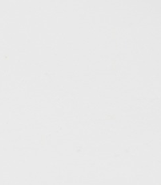 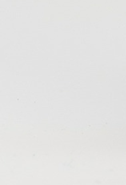 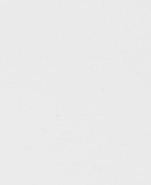 Reveal All
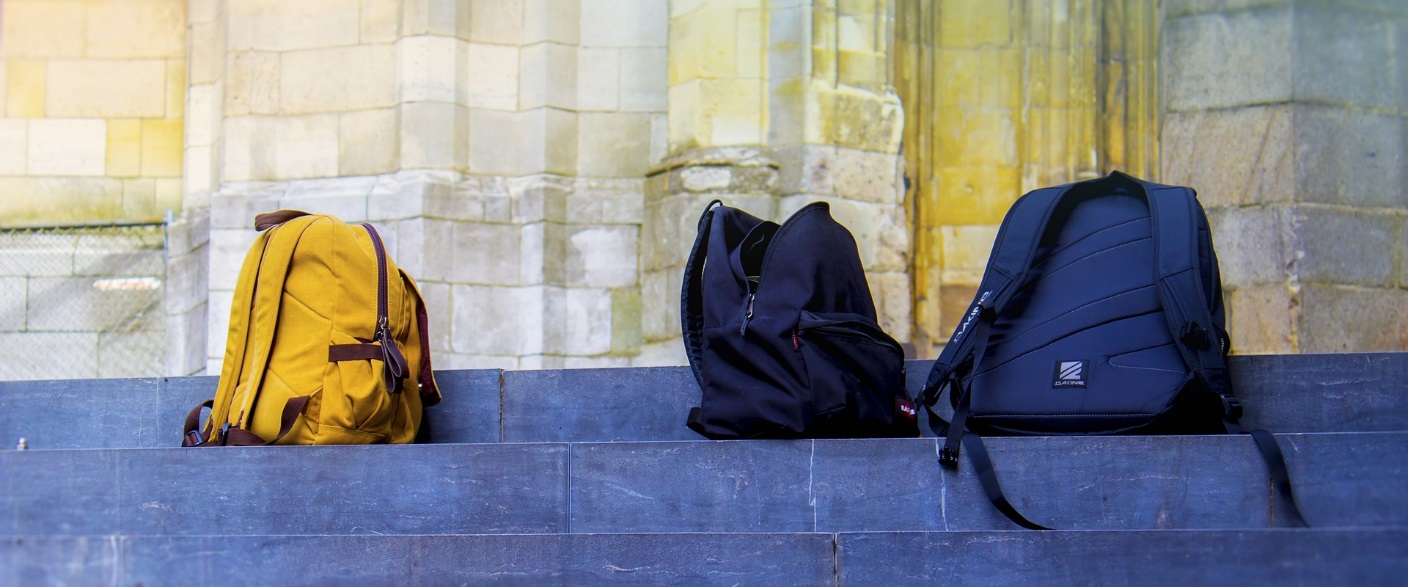 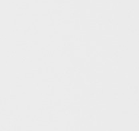 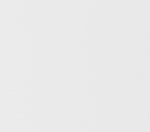 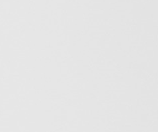 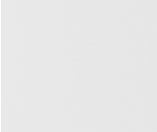 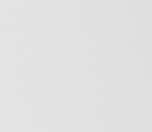 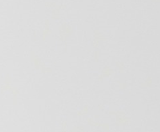 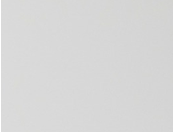 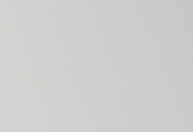 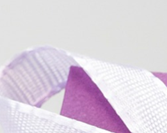 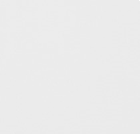 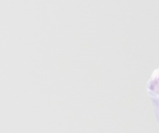 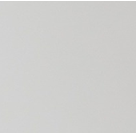 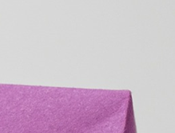 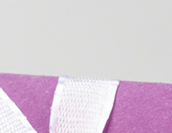 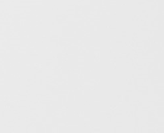 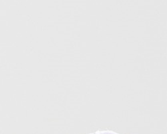 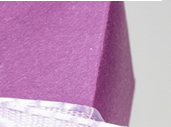 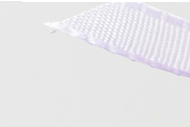 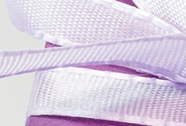 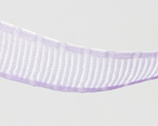 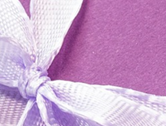 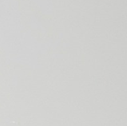 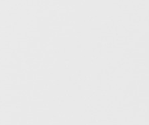 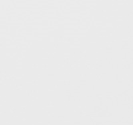 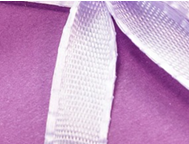 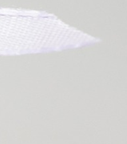 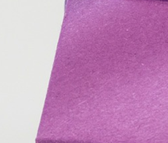 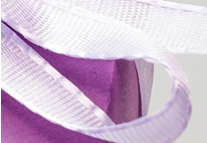 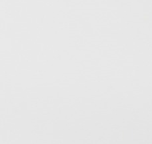 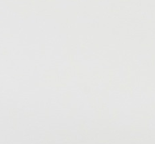 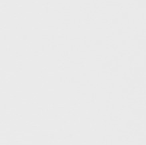 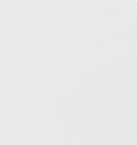 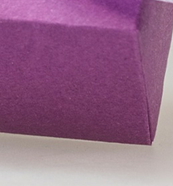 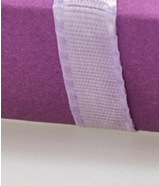 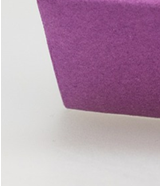 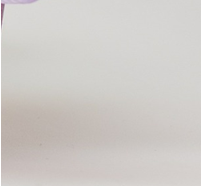 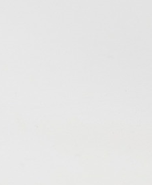 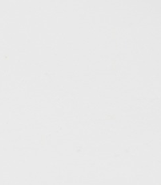 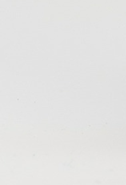 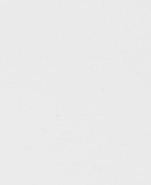 Reveal All
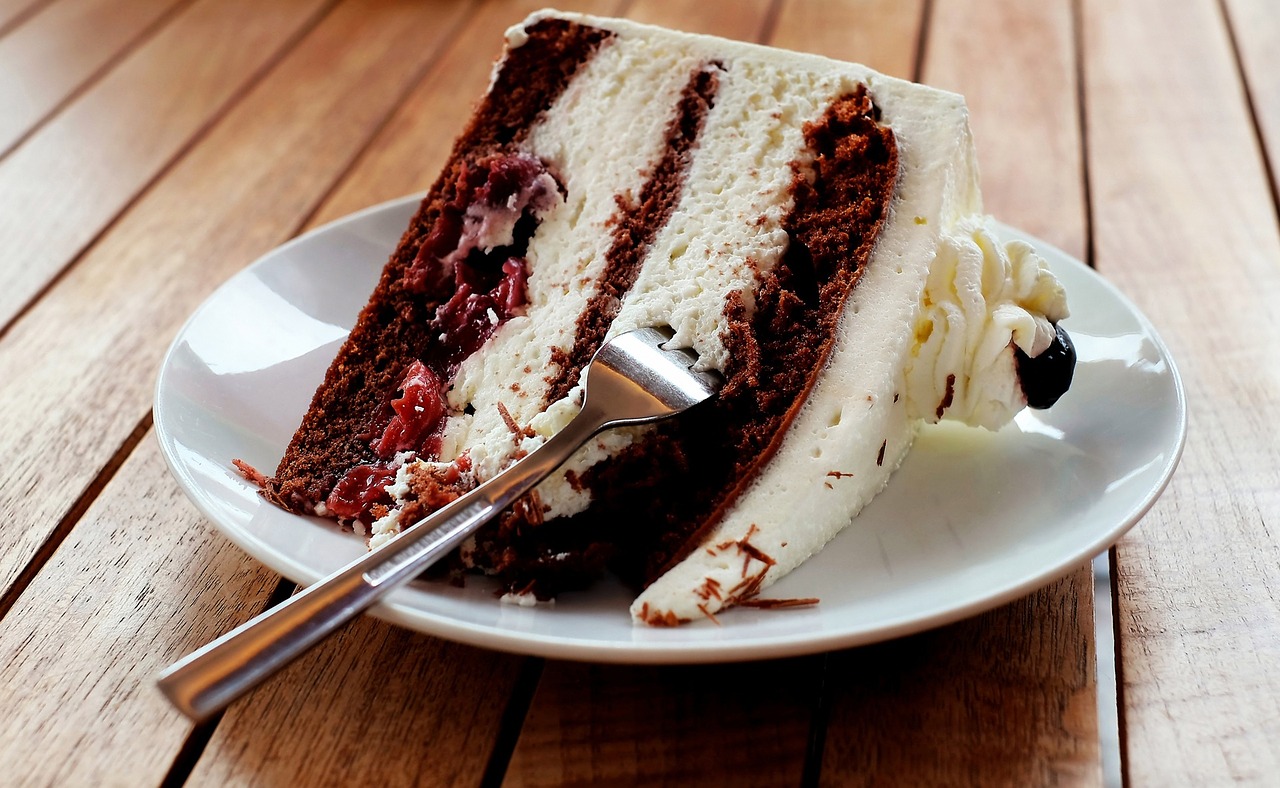 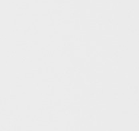 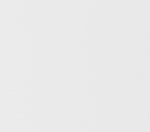 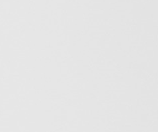 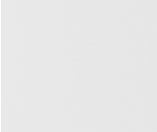 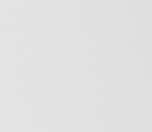 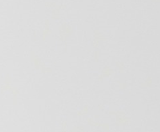 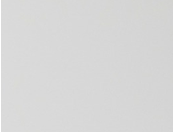 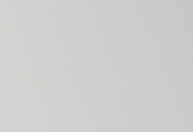 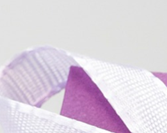 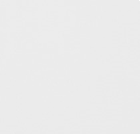 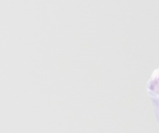 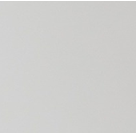 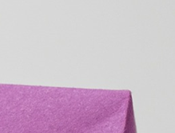 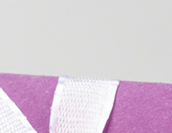 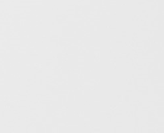 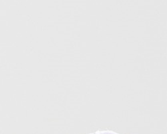 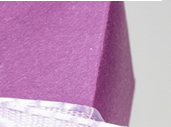 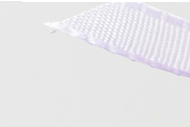 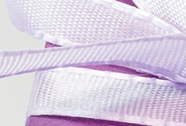 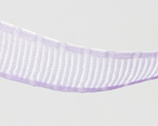 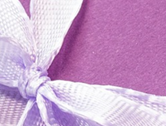 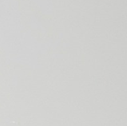 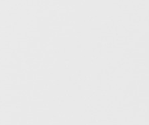 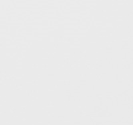 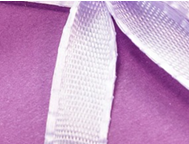 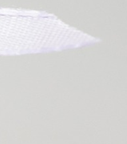 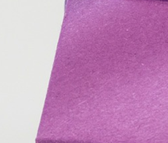 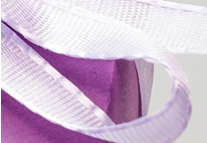 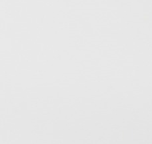 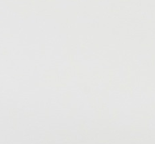 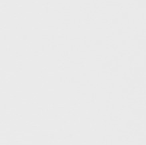 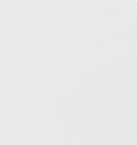 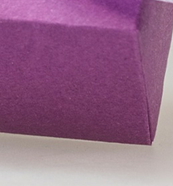 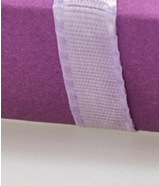 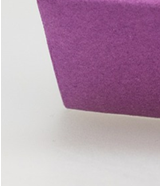 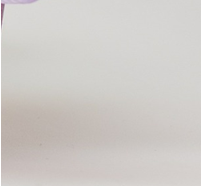 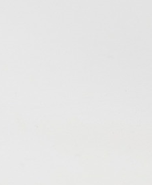 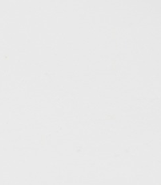 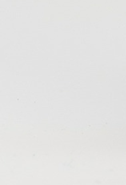 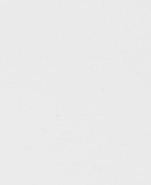 Reveal All
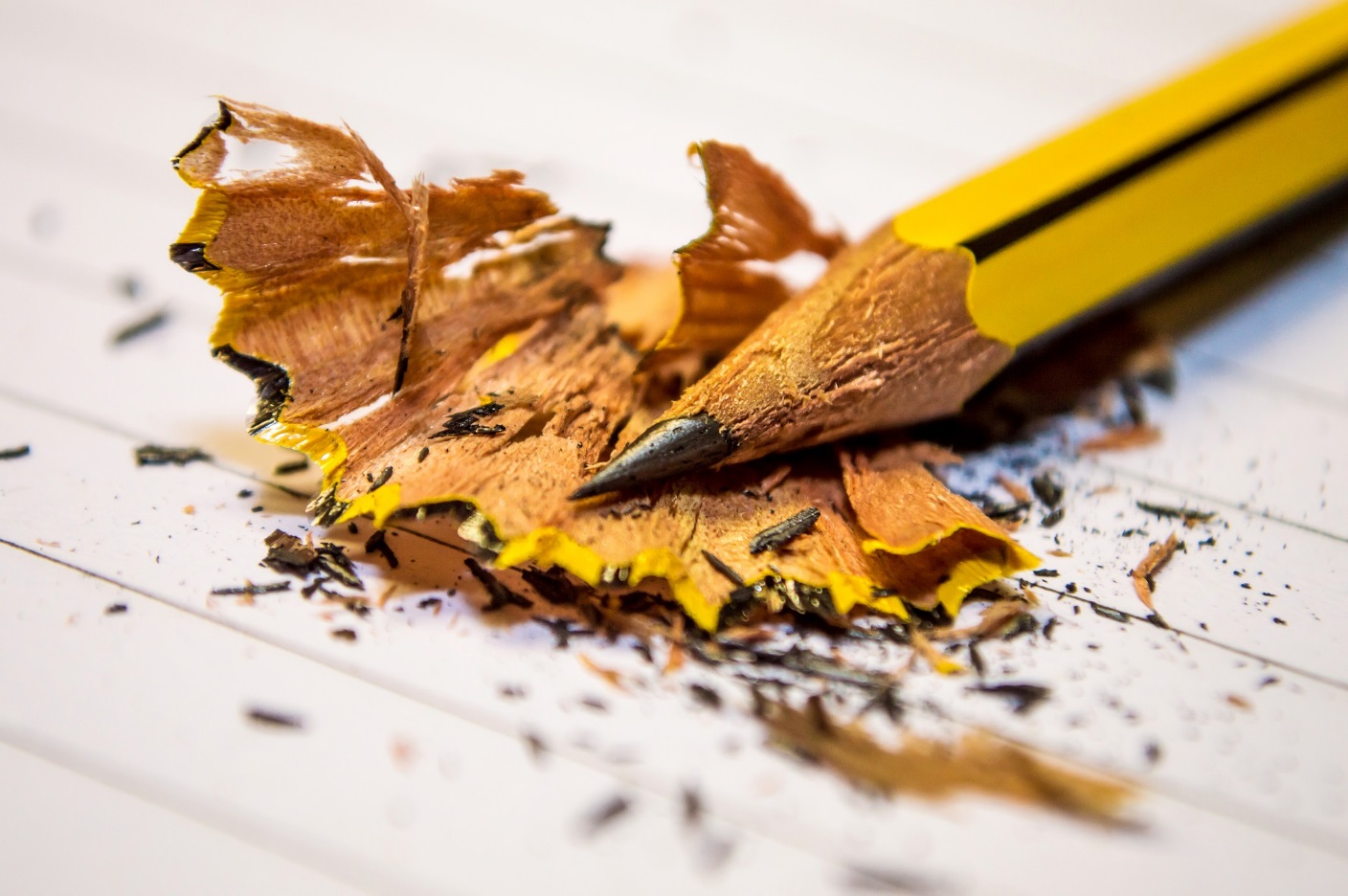 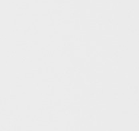 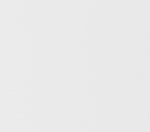 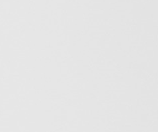 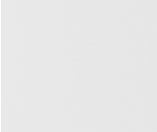 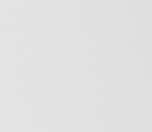 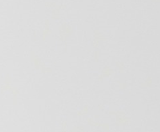 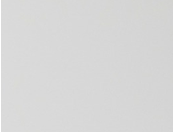 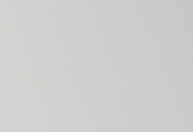 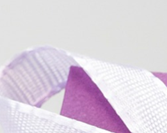 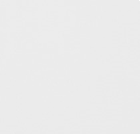 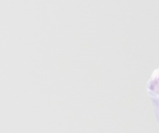 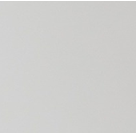 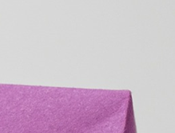 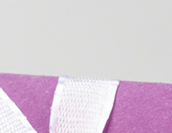 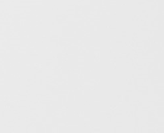 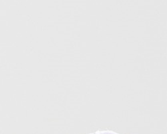 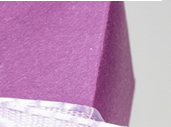 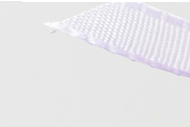 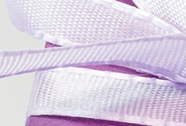 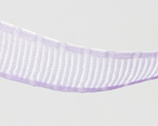 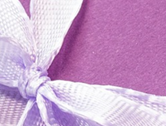 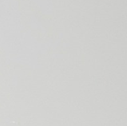 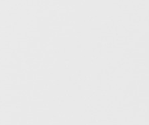 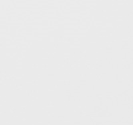 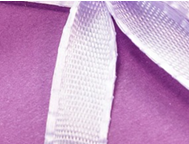 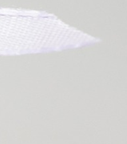 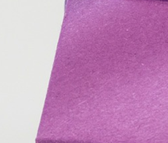 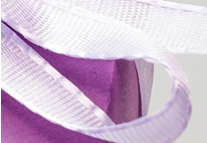 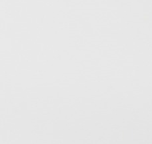 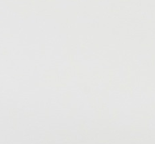 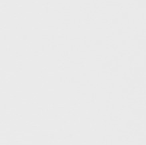 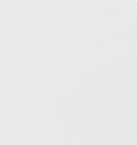 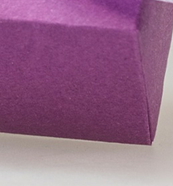 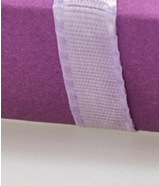 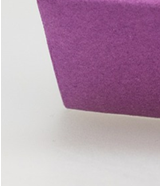 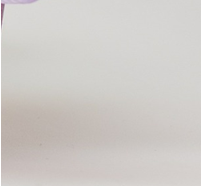 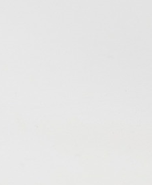 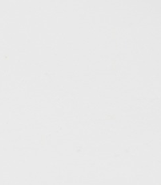 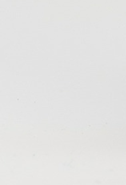 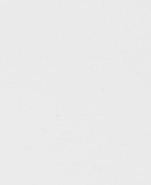 Reveal All
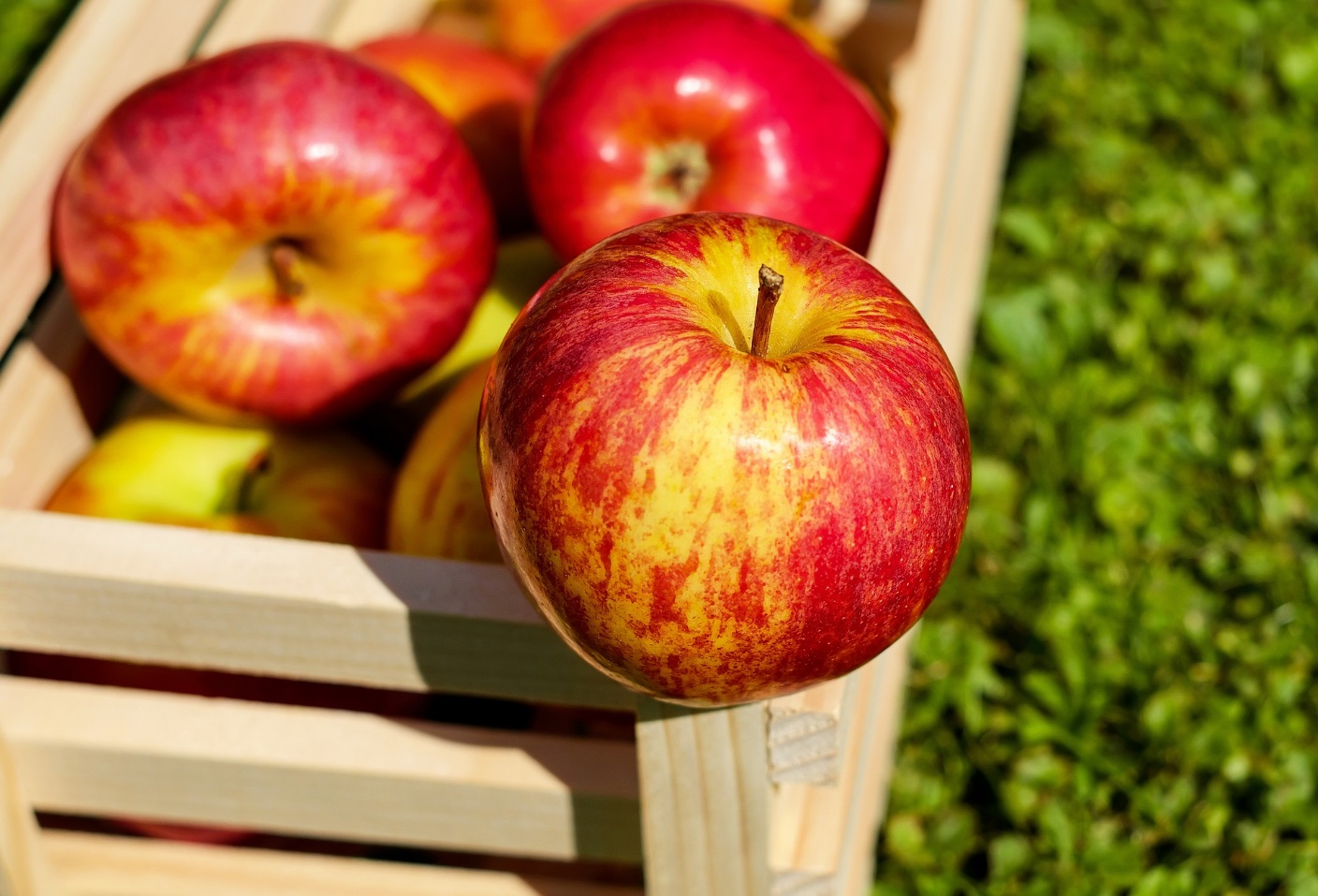 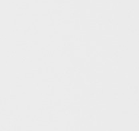 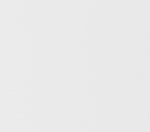 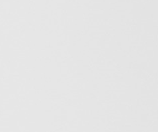 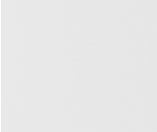 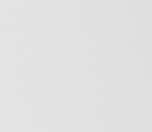 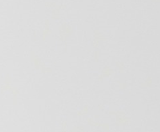 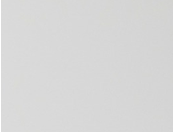 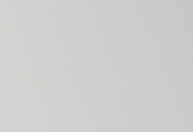 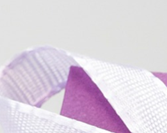 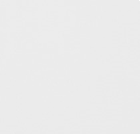 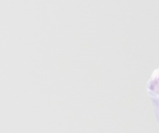 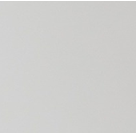 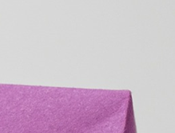 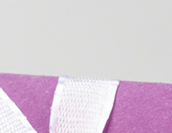 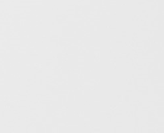 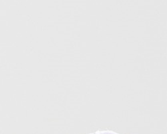 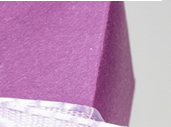 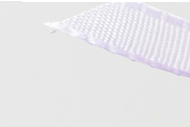 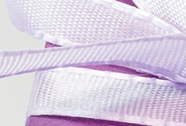 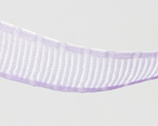 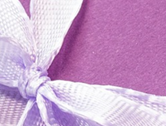 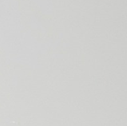 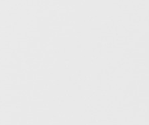 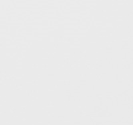 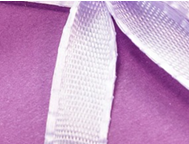 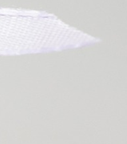 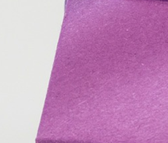 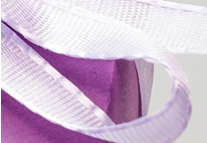 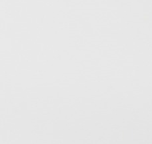 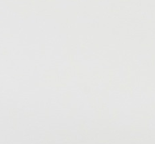 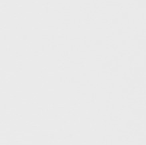 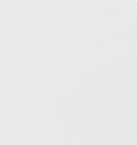 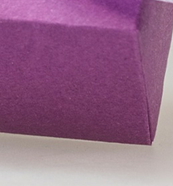 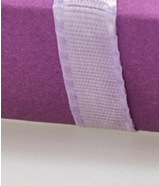 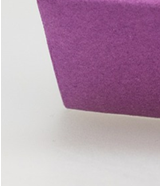 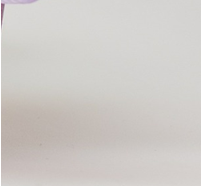 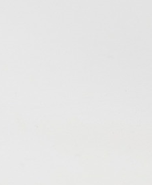 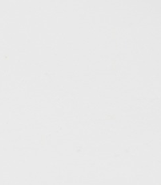 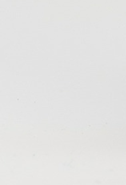 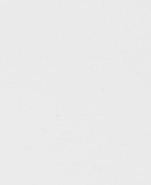 Reveal All
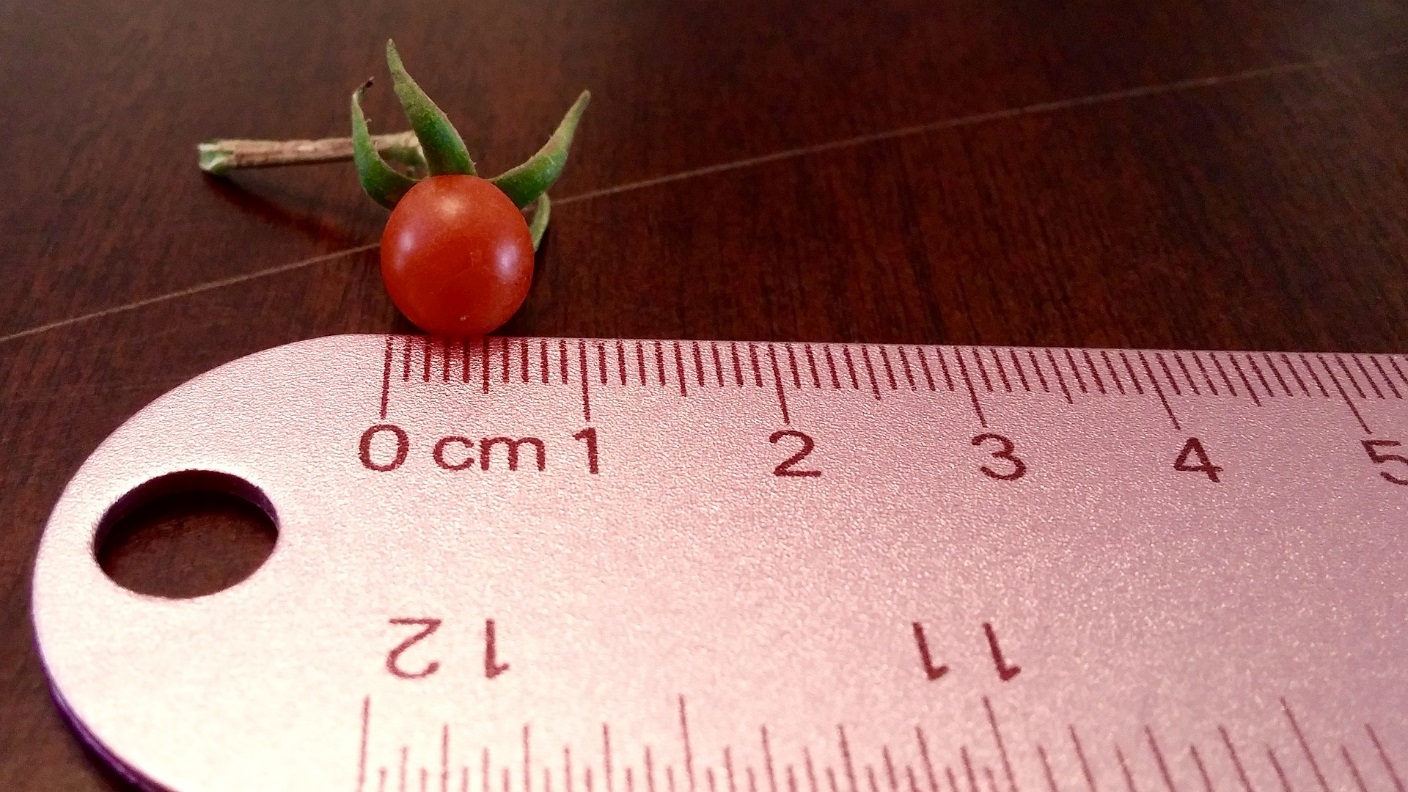 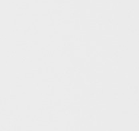 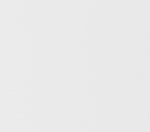 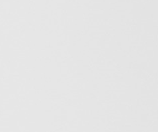 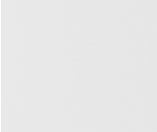 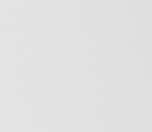 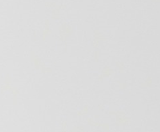 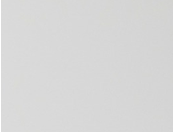 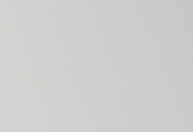 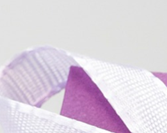 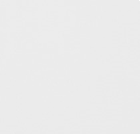 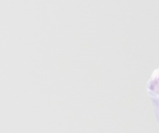 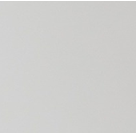 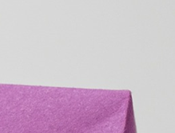 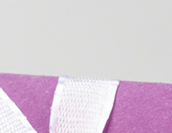 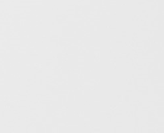 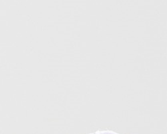 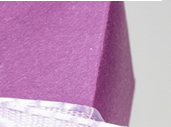 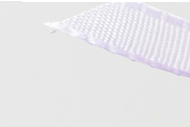 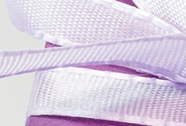 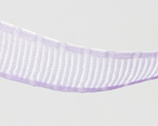 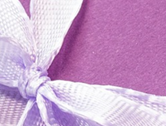 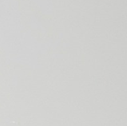 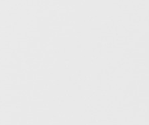 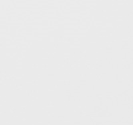 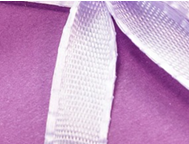 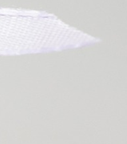 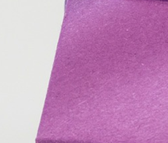 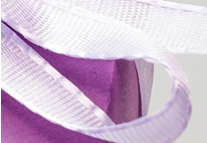 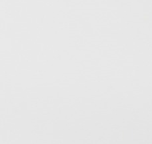 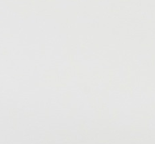 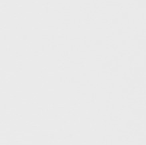 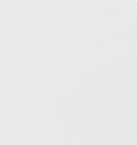 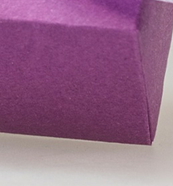 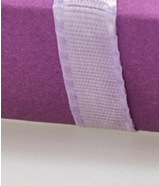 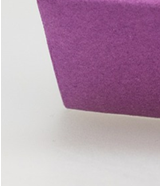 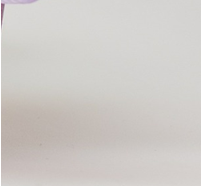 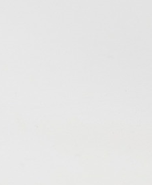 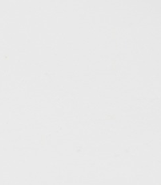 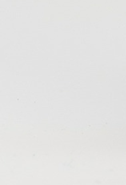 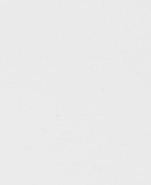 Reveal All
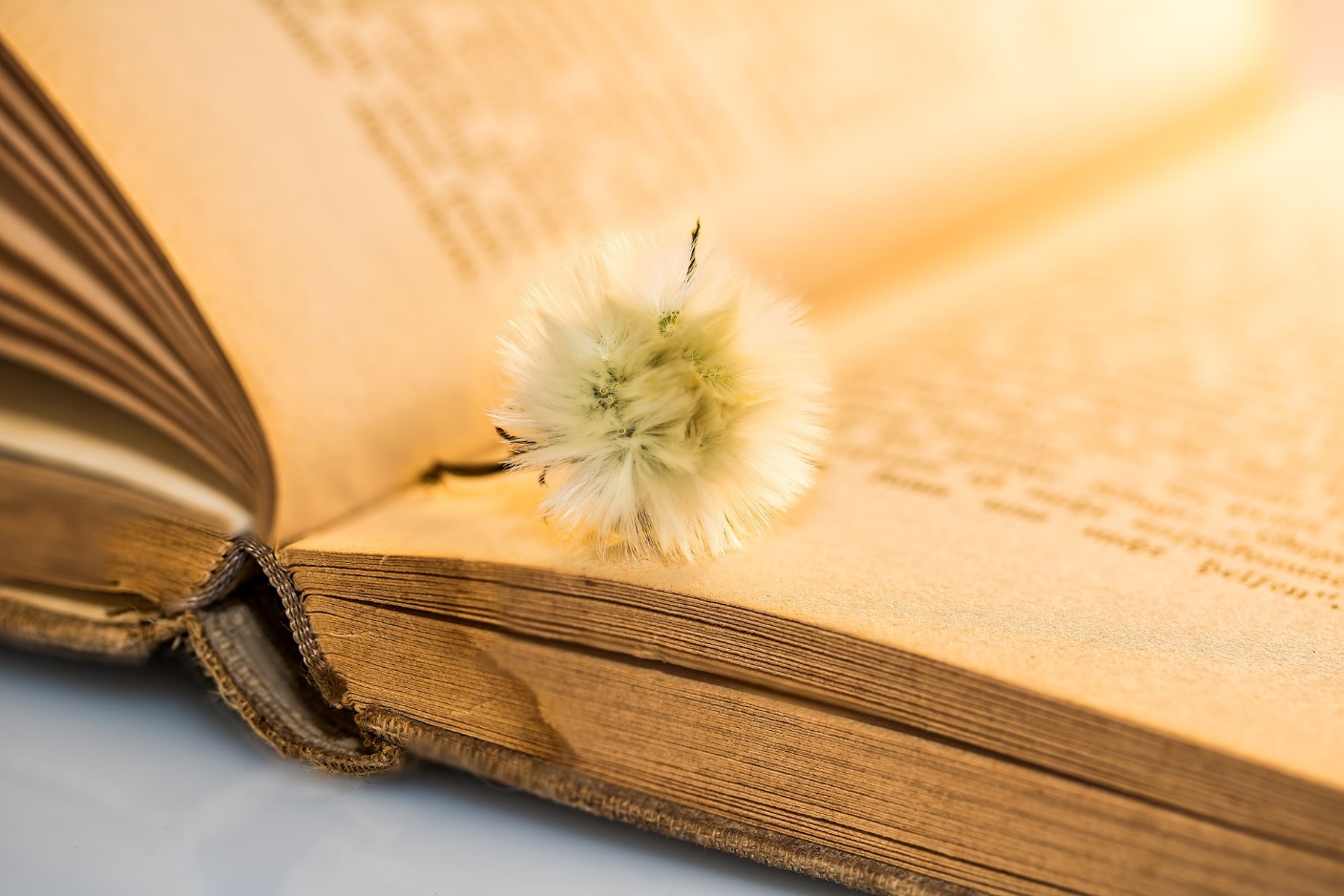 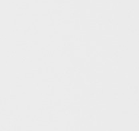 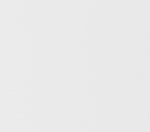 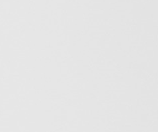 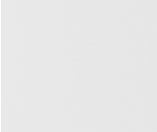 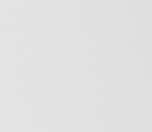 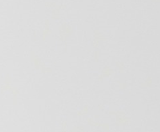 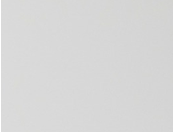 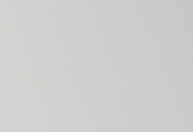 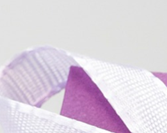 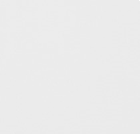 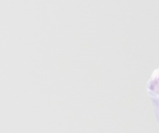 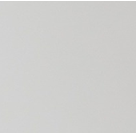 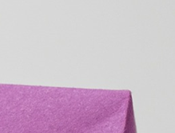 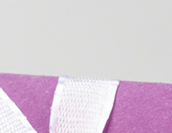 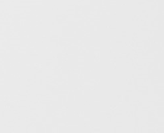 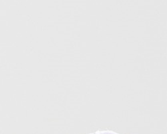 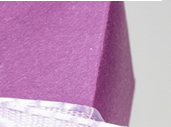 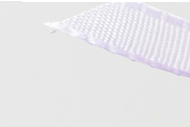 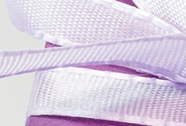 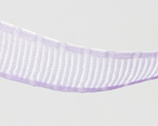 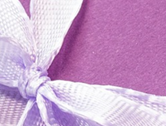 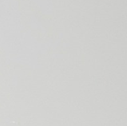 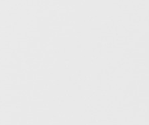 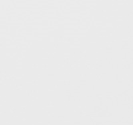 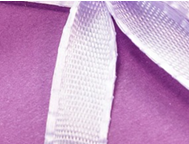 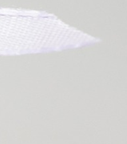 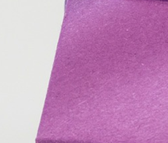 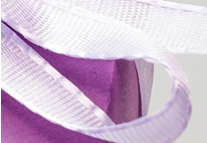 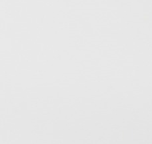 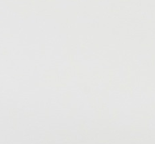 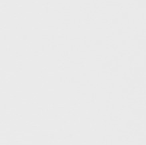 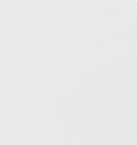 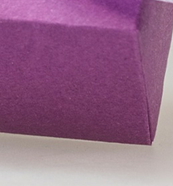 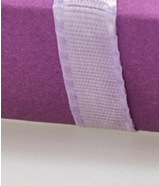 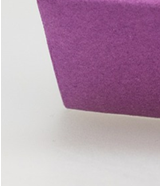 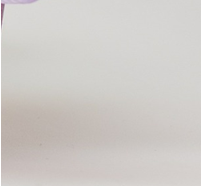 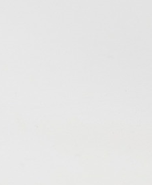 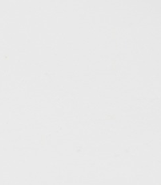 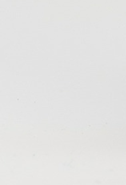 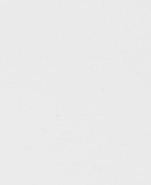 Reveal All
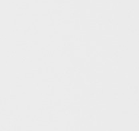 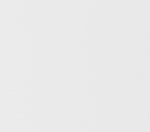 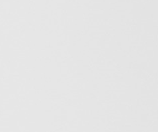 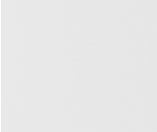 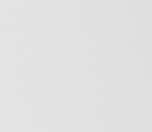 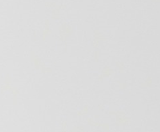 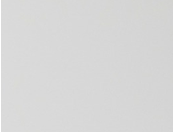 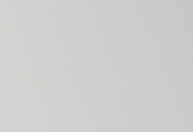 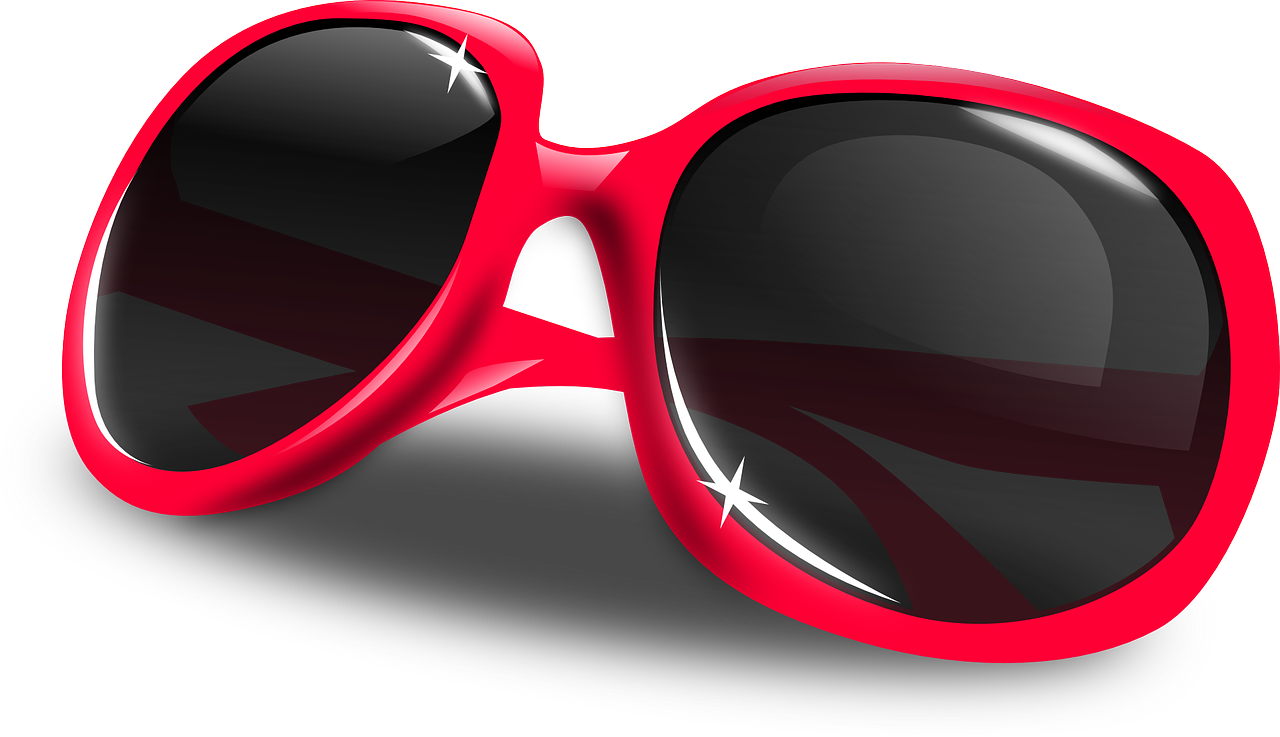 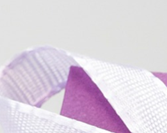 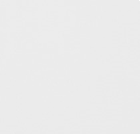 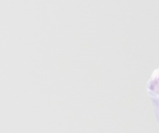 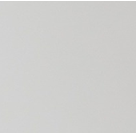 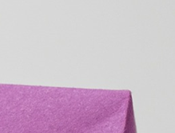 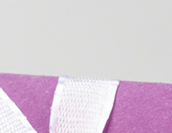 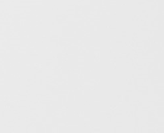 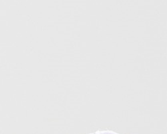 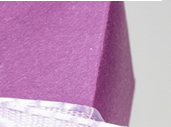 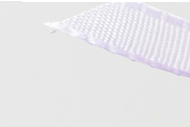 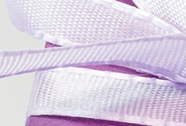 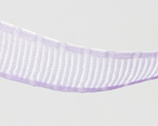 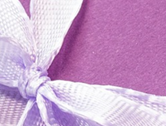 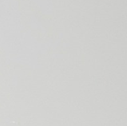 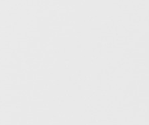 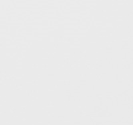 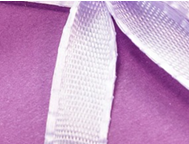 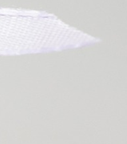 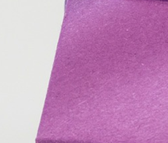 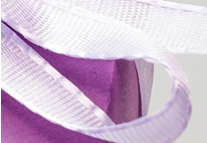 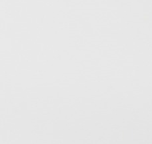 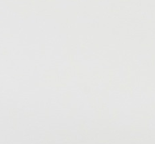 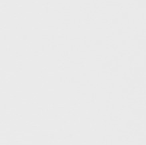 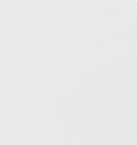 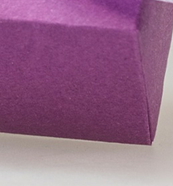 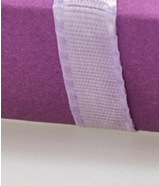 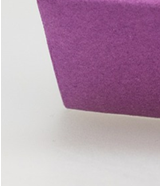 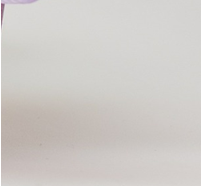 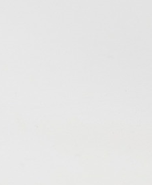 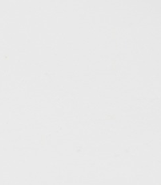 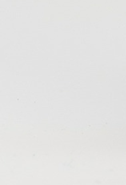 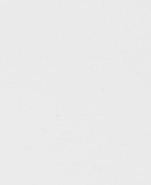 Reveal All
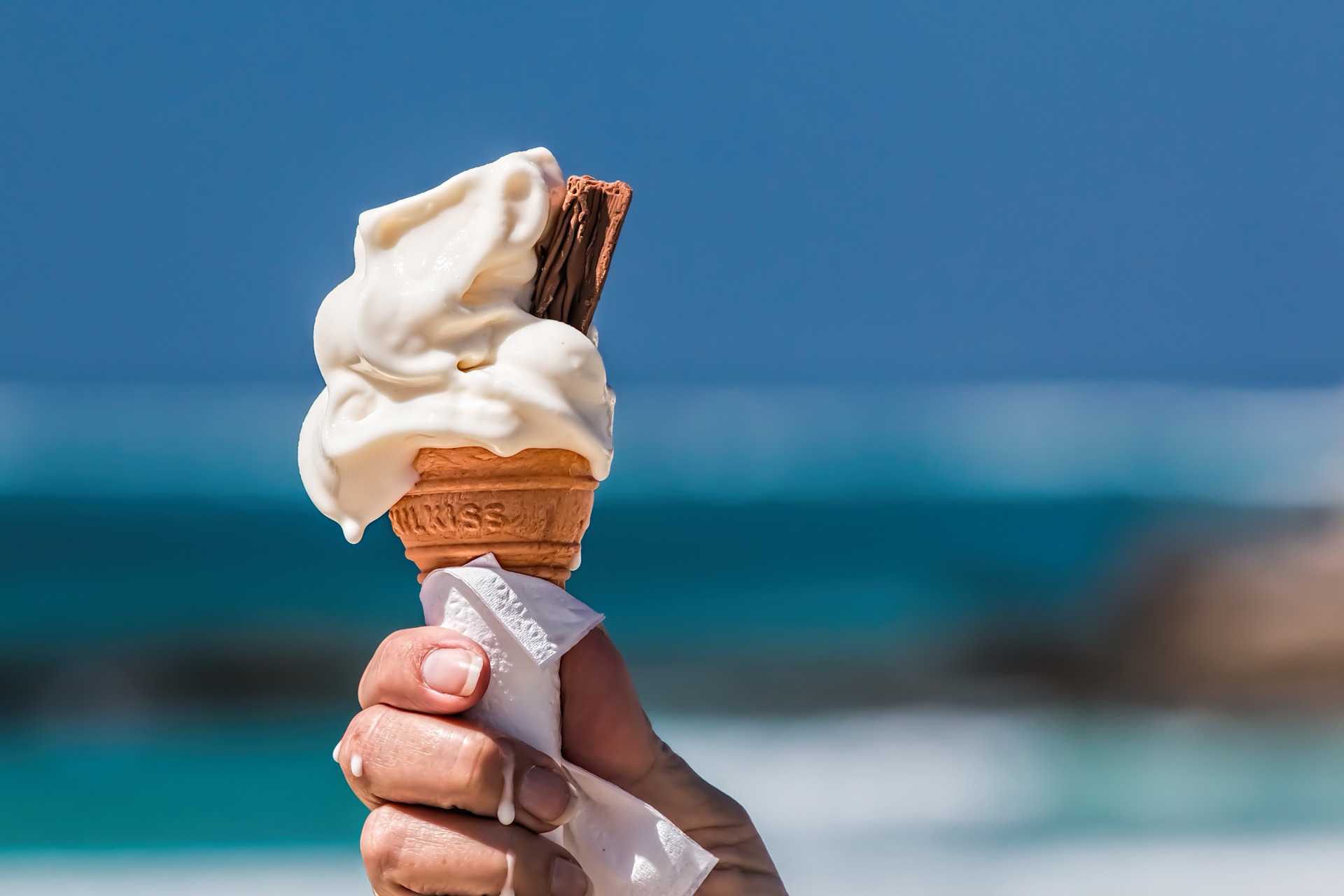 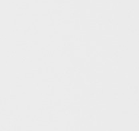 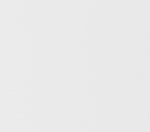 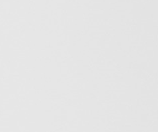 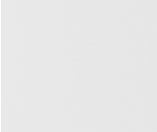 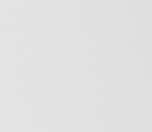 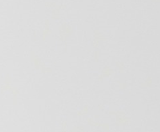 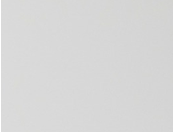 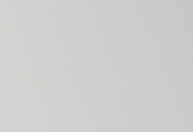 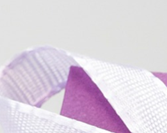 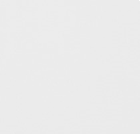 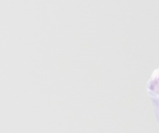 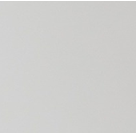 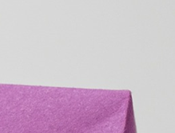 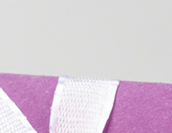 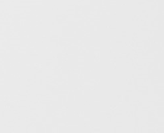 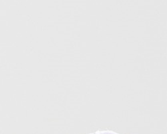 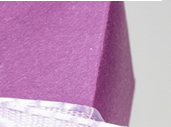 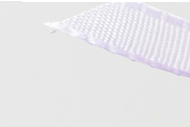 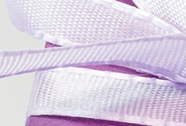 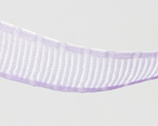 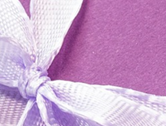 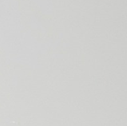 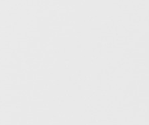 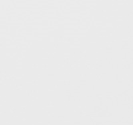 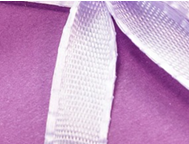 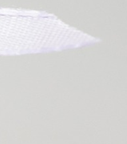 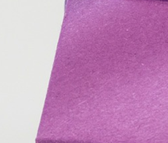 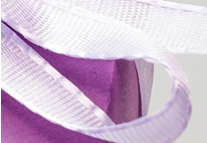 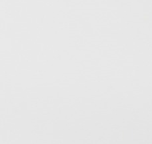 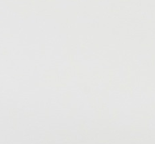 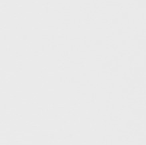 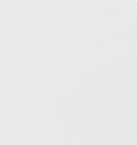 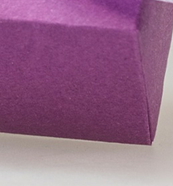 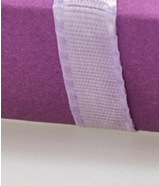 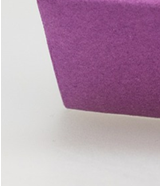 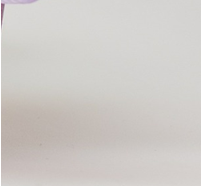 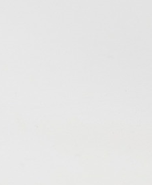 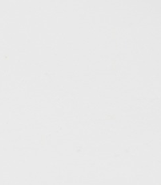 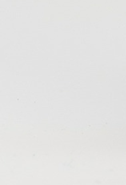 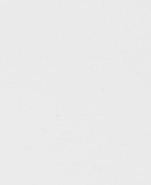 Reveal All
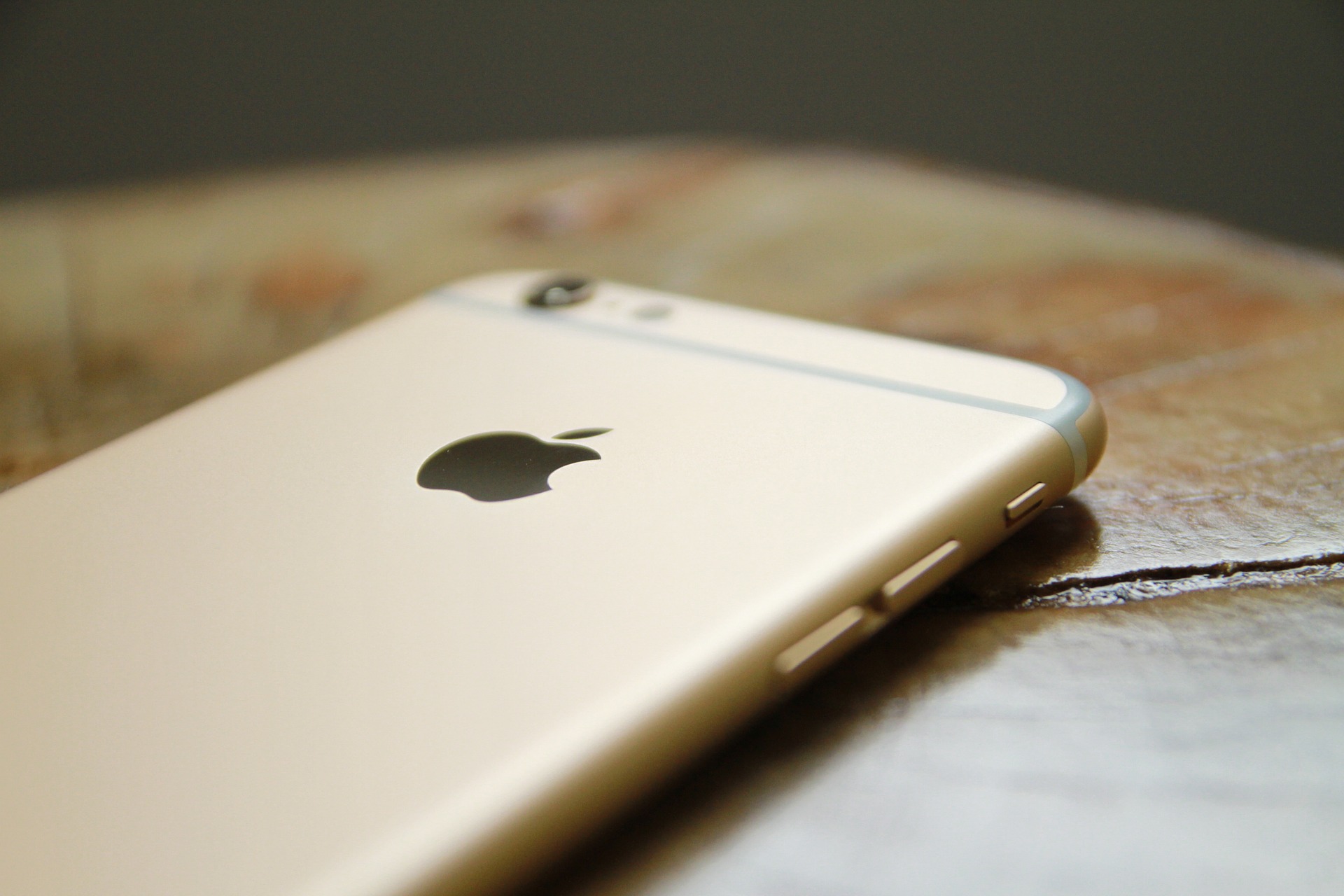 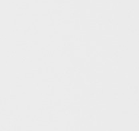 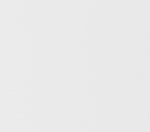 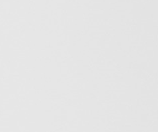 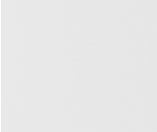 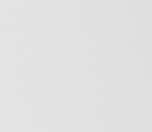 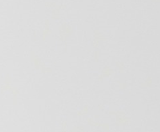 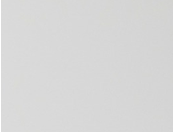 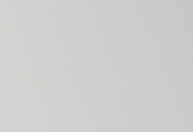 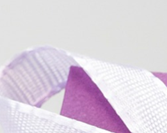 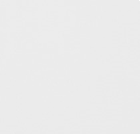 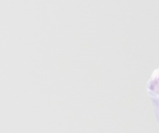 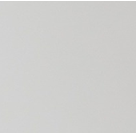 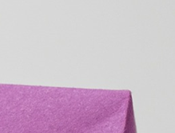 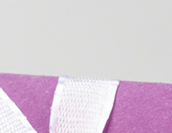 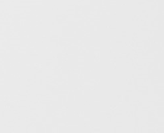 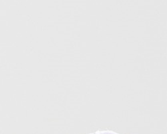 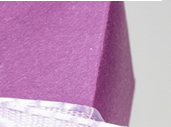 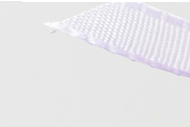 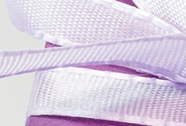 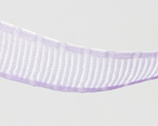 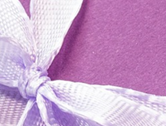 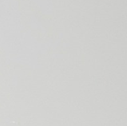 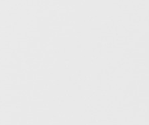 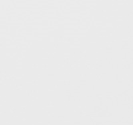 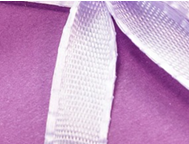 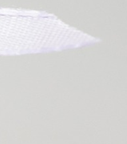 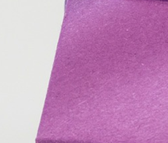 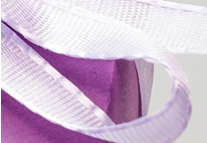 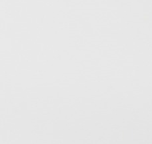 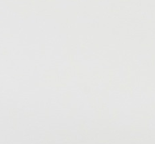 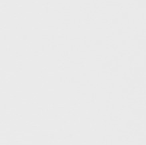 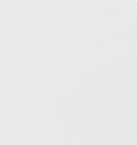 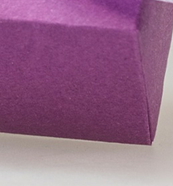 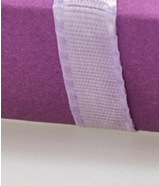 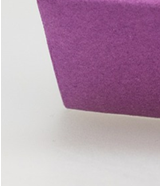 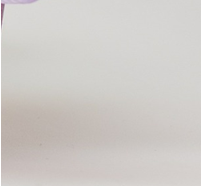 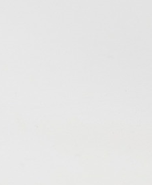 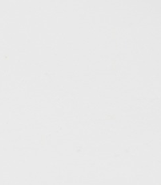 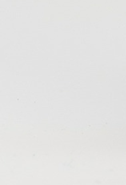 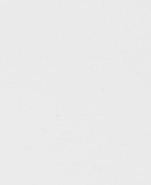 Reveal All
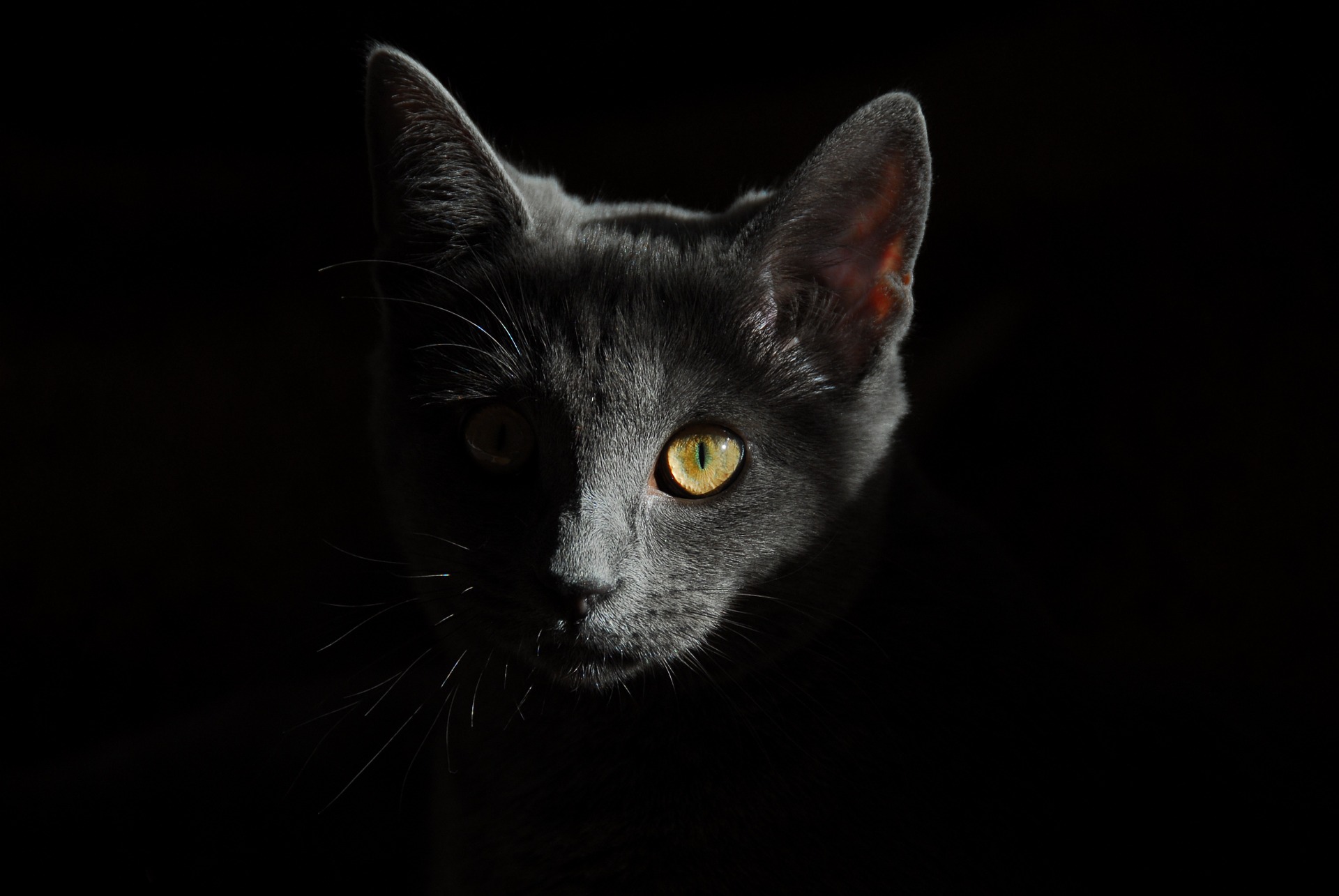 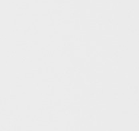 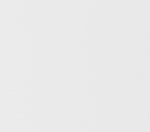 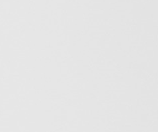 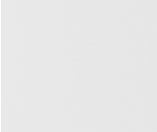 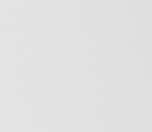 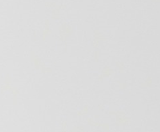 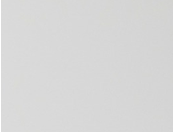 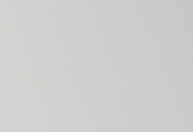 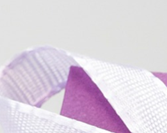 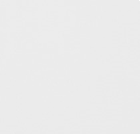 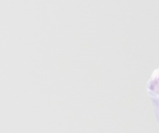 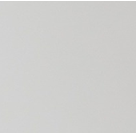 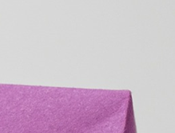 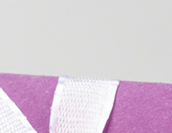 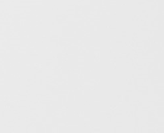 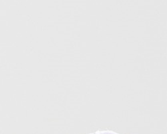 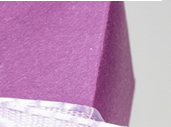 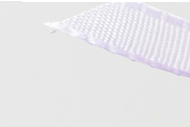 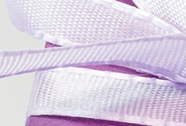 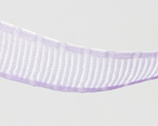 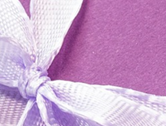 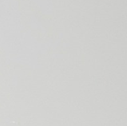 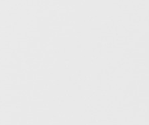 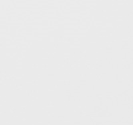 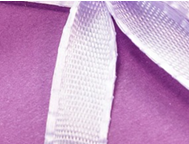 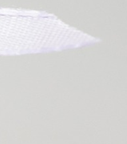 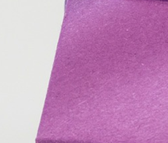 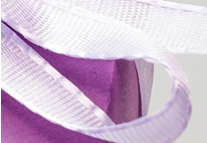 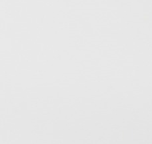 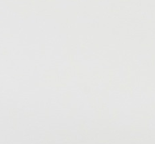 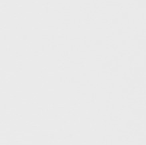 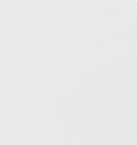 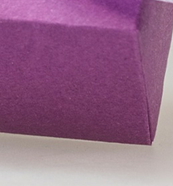 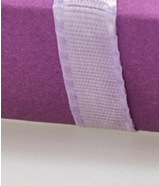 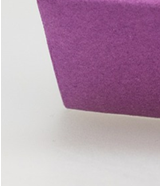 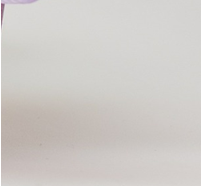 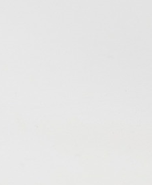 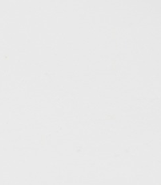 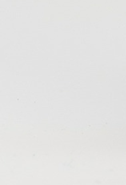 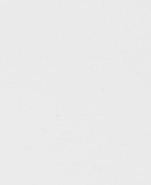 Reveal All
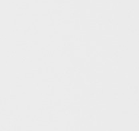 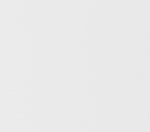 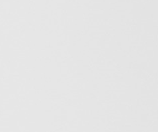 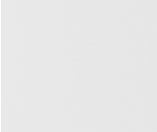 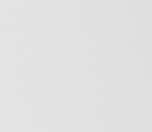 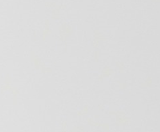 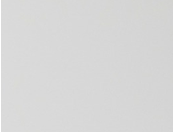 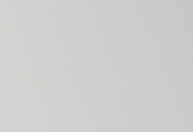 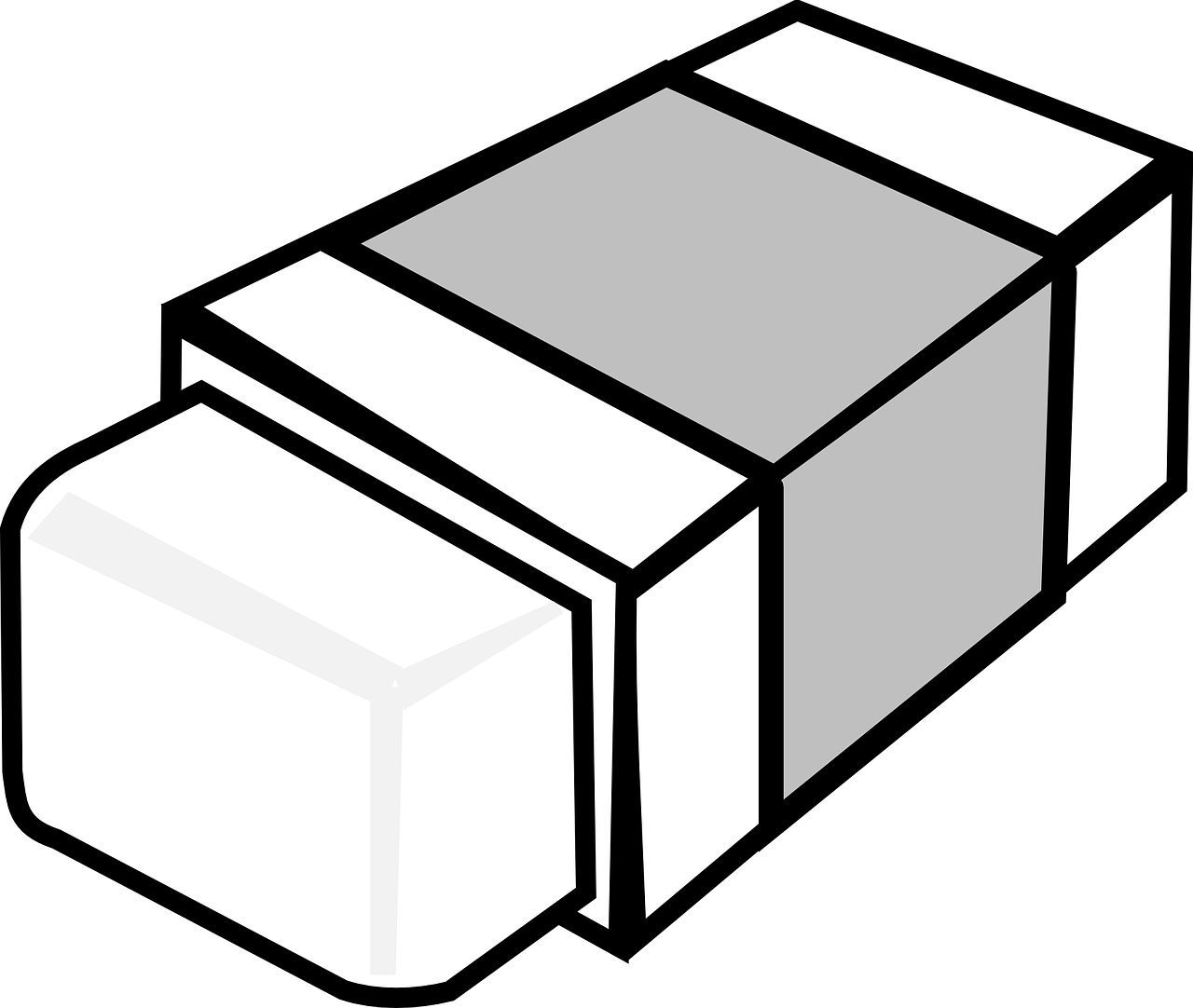 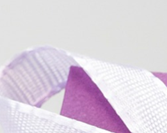 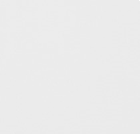 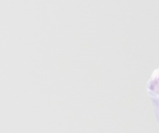 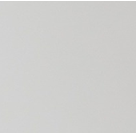 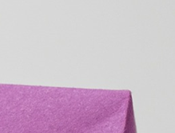 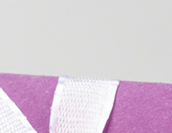 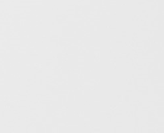 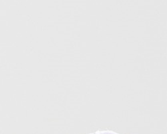 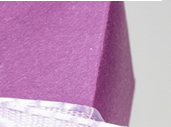 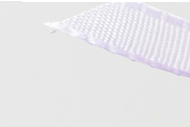 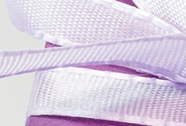 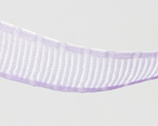 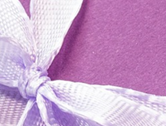 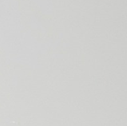 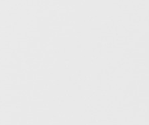 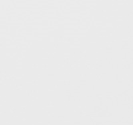 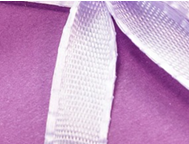 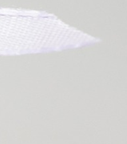 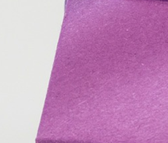 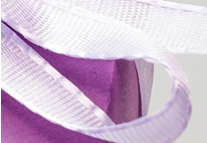 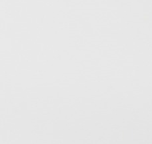 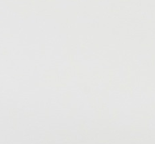 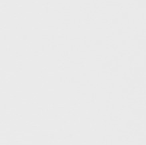 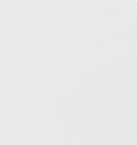 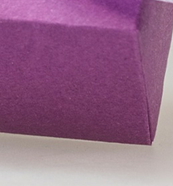 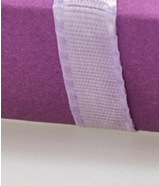 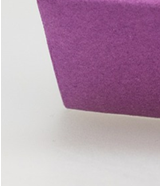 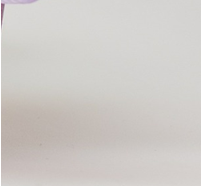 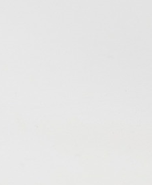 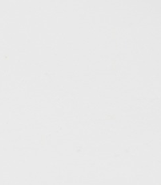 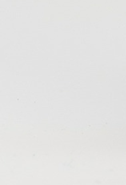 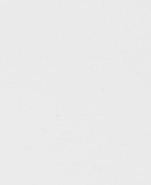 Reveal All
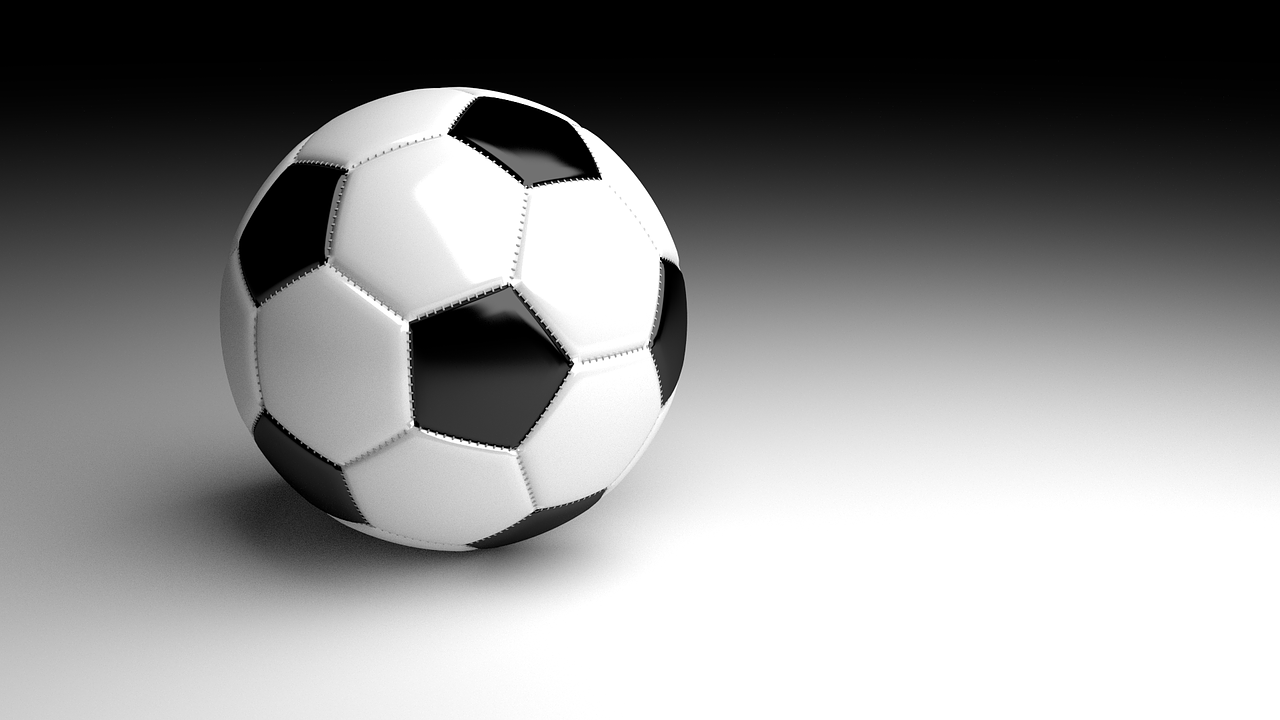 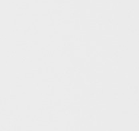 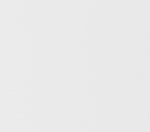 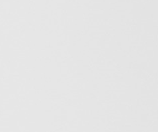 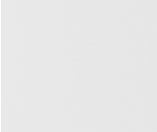 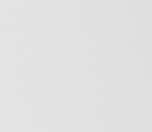 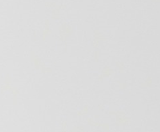 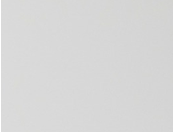 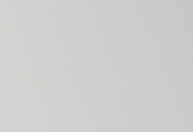 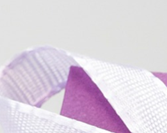 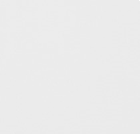 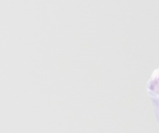 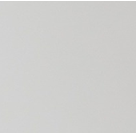 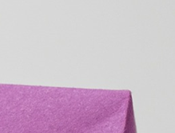 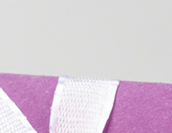 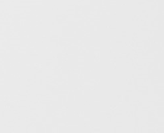 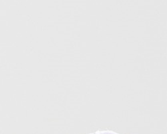 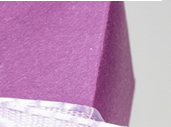 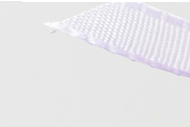 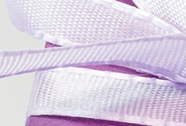 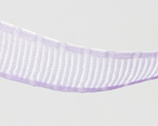 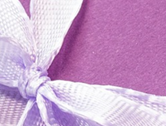 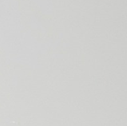 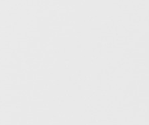 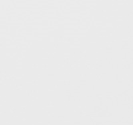 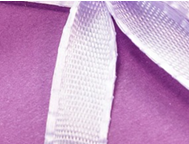 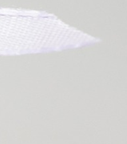 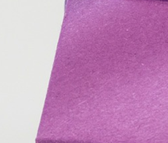 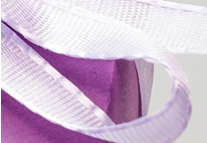 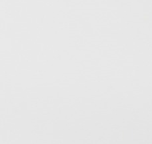 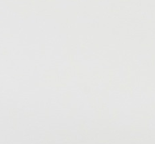 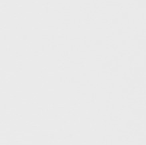 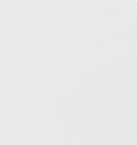 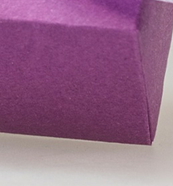 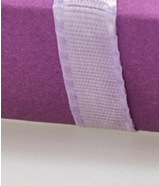 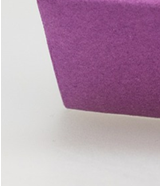 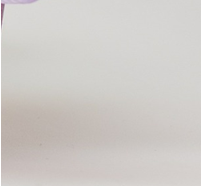 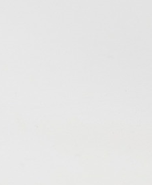 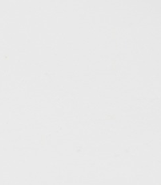 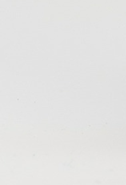 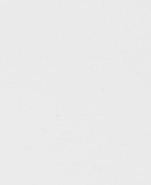 Reveal All
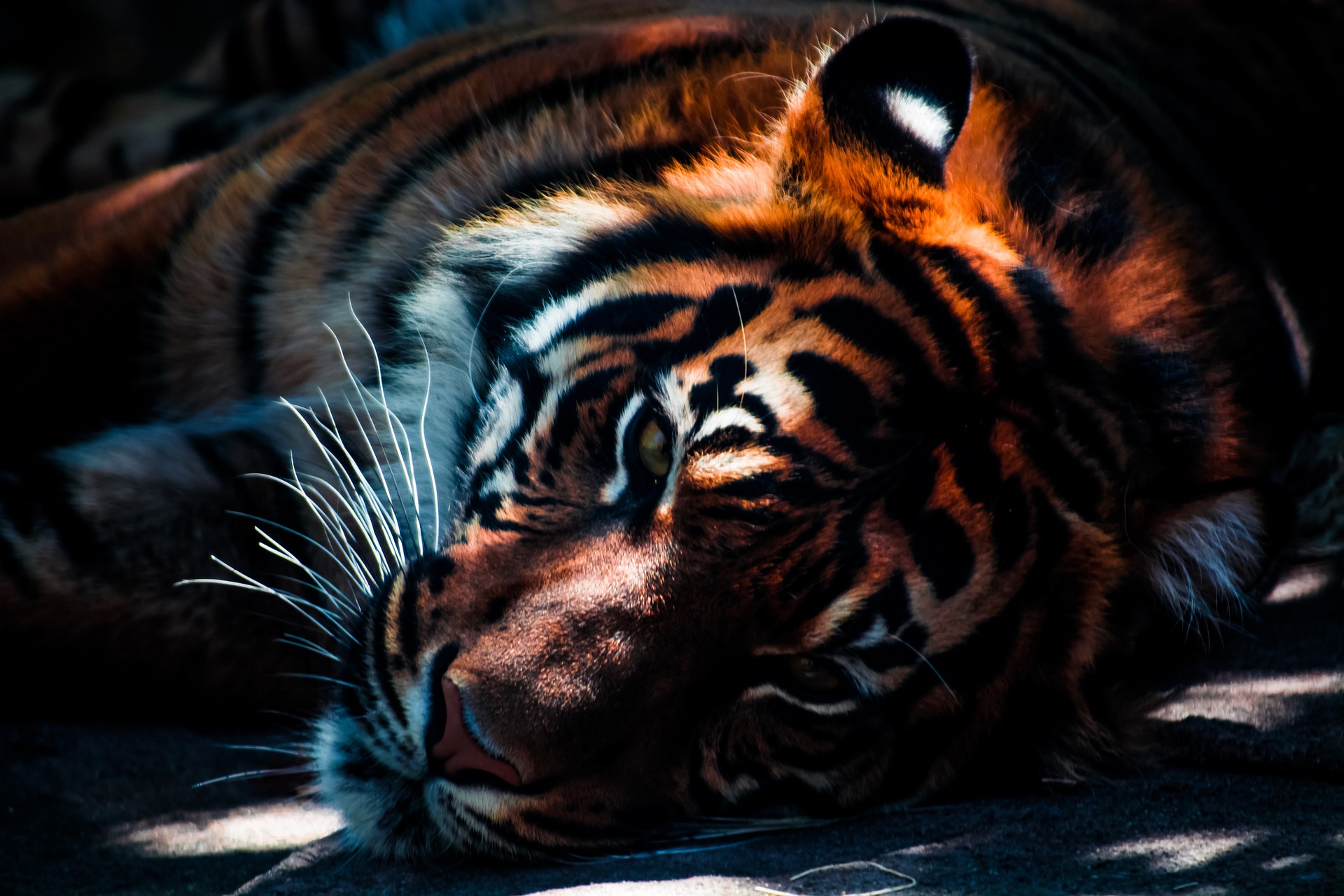 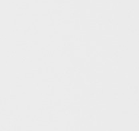 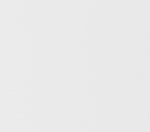 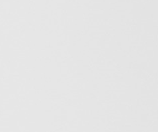 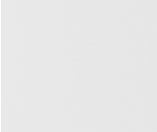 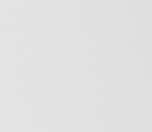 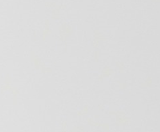 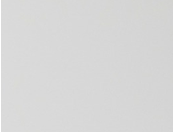 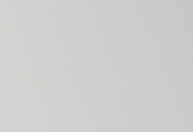 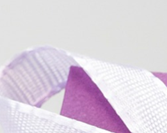 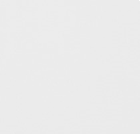 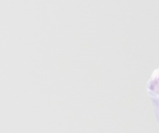 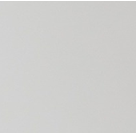 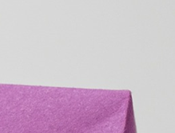 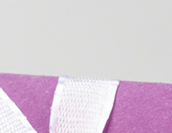 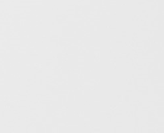 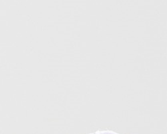 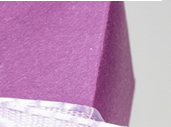 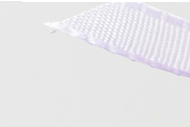 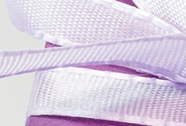 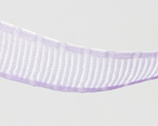 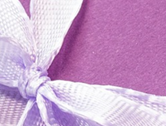 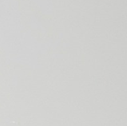 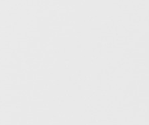 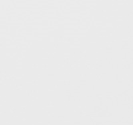 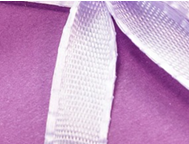 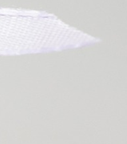 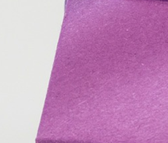 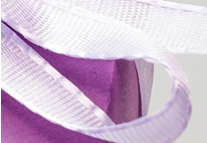 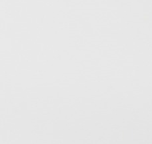 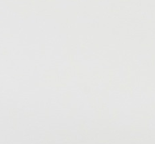 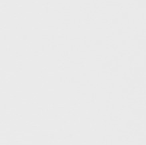 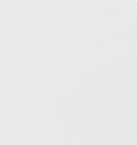 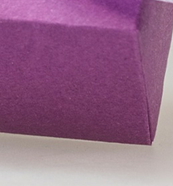 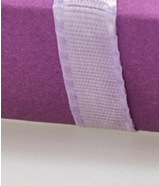 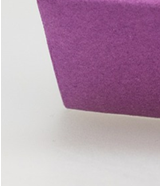 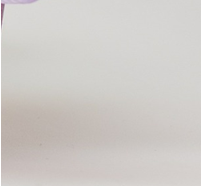 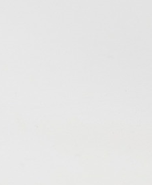 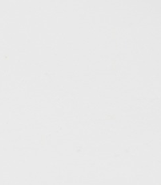 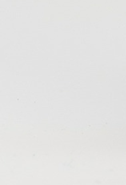 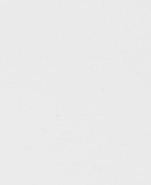 Reveal All
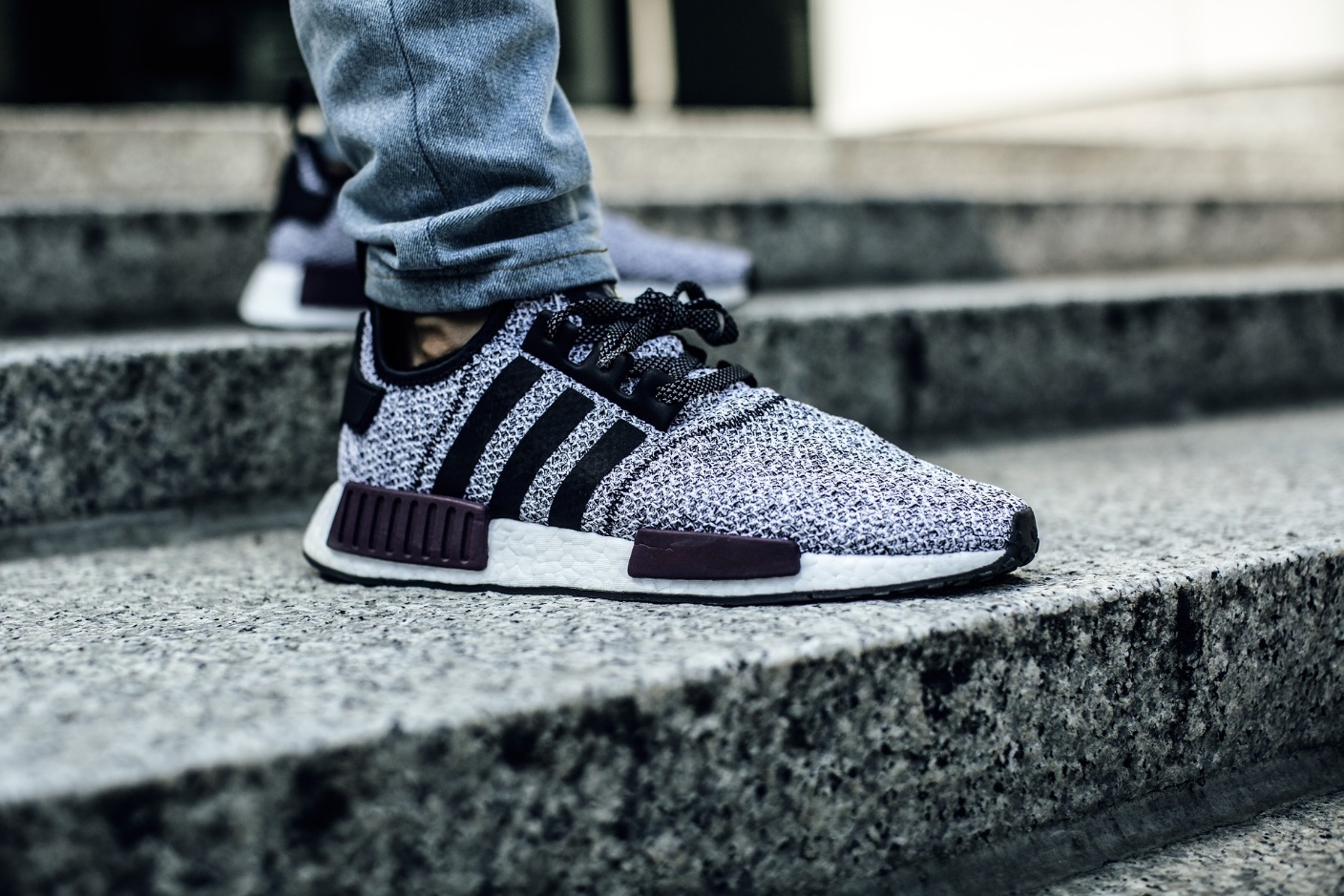 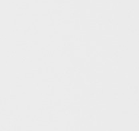 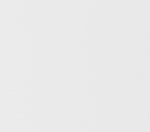 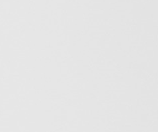 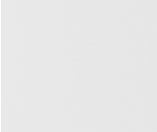 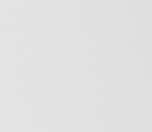 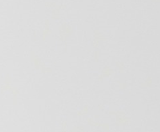 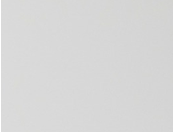 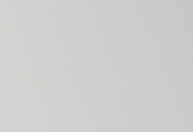 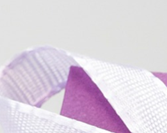 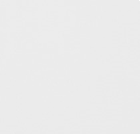 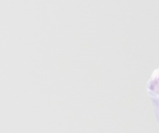 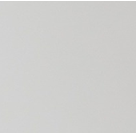 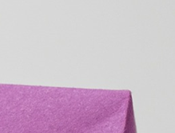 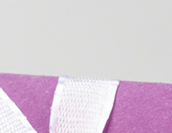 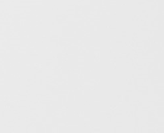 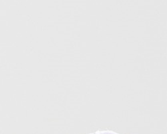 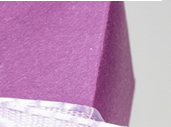 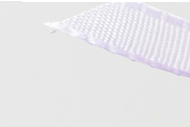 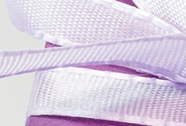 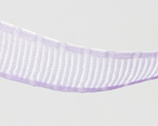 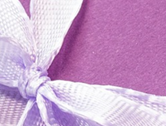 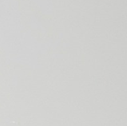 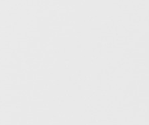 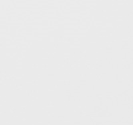 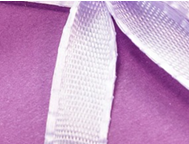 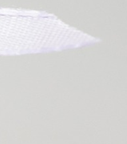 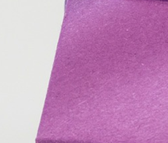 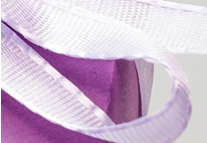 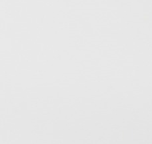 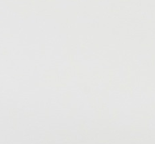 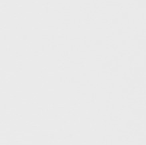 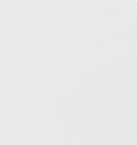 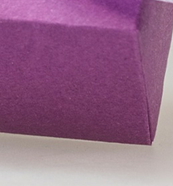 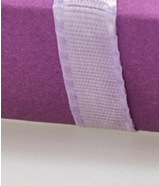 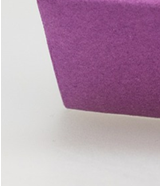 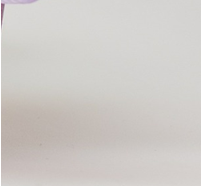 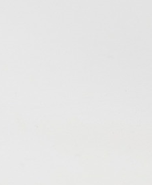 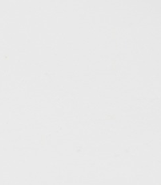 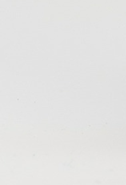 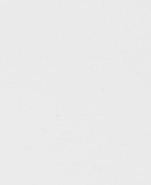 Reveal All
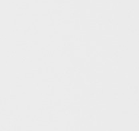 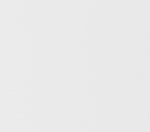 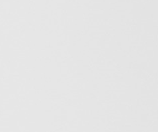 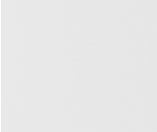 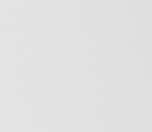 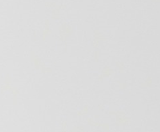 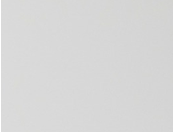 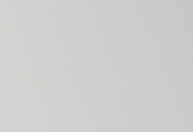 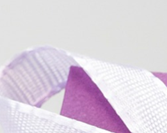 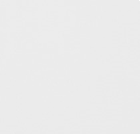 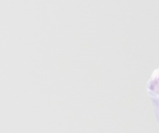 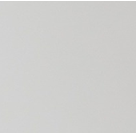 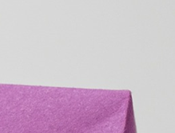 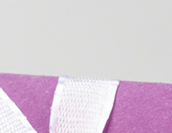 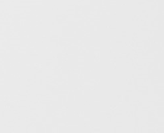 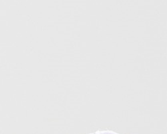 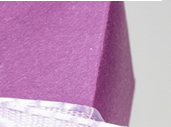 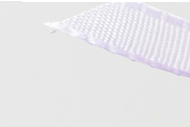 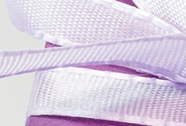 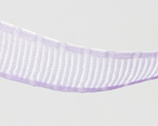 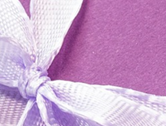 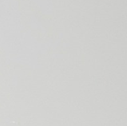 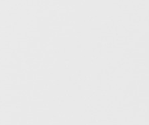 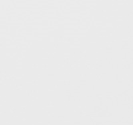 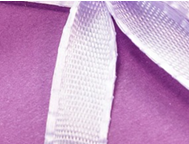 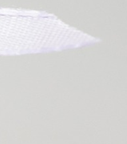 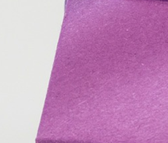 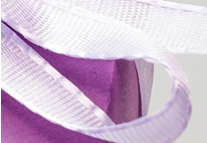 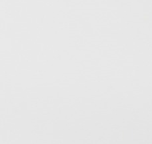 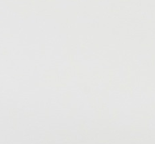 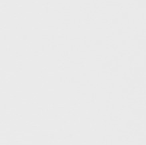 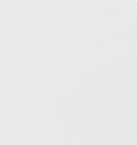 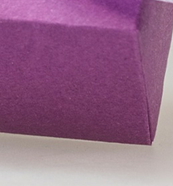 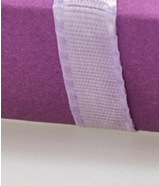 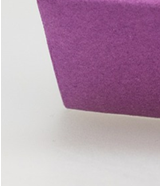 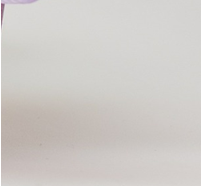 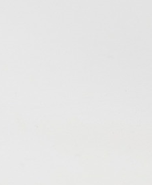 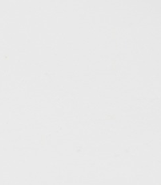 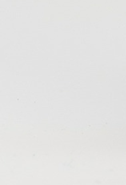 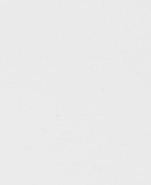 Reveal All